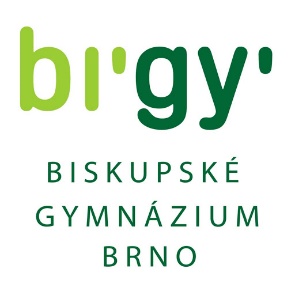 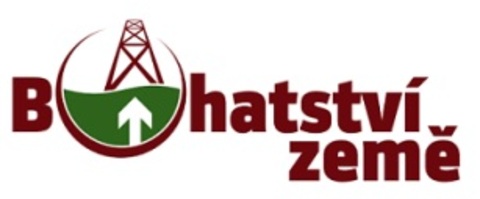 „Energie, ekologie a moderní společnost“
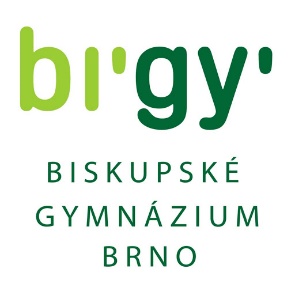 Obsah
geologická část
sociální část
ekonomická část
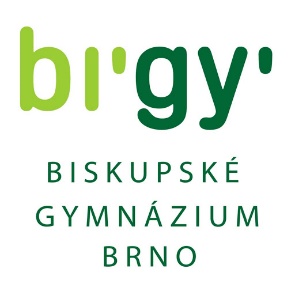 Geologická část
Jan Fasora a Filip Trödler
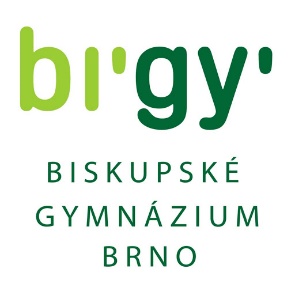 Uložení CO2 do netěžitelné uhelné sloje
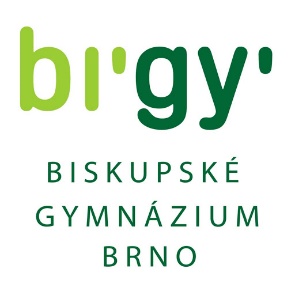 Model – netěžitelné uhelné sloje
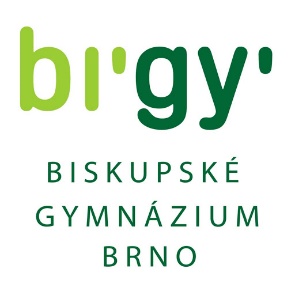 Netěžitelná uhelná sloj
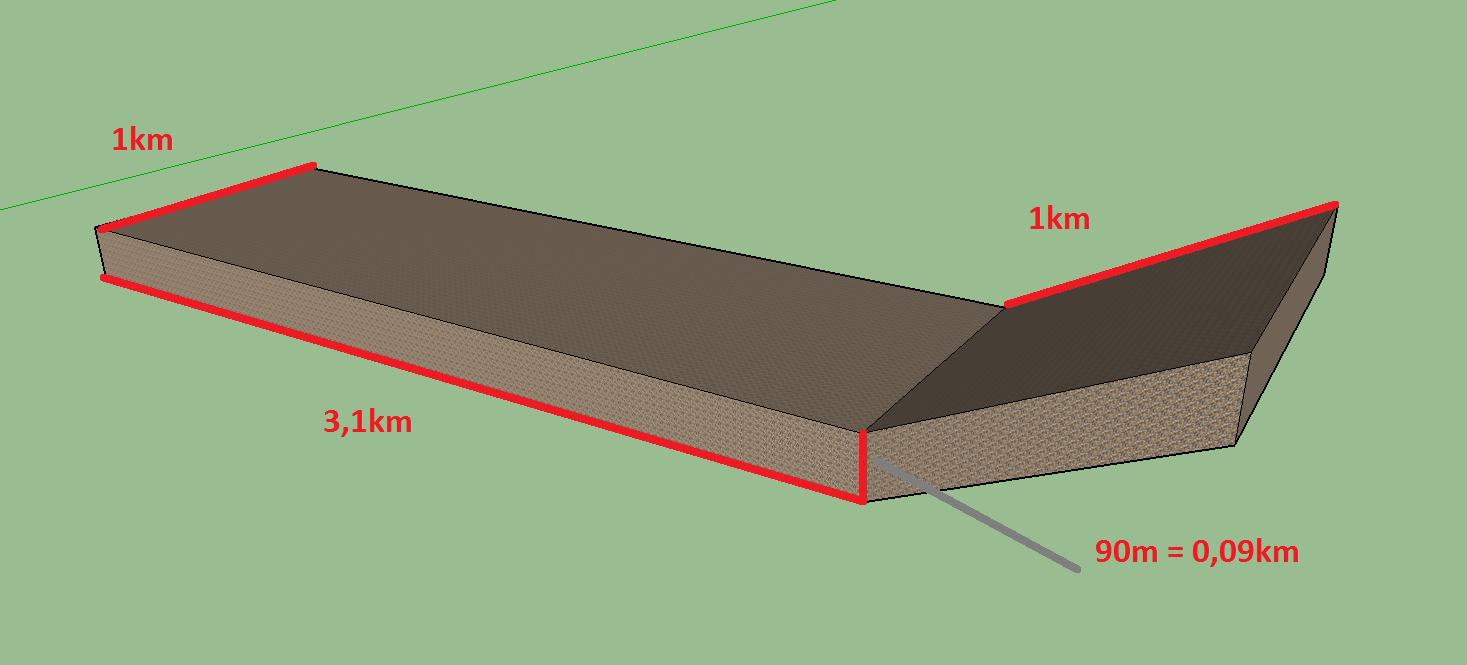 Úložiště ve vytěženém ložisku zemního plynu
Model – úložiště ve vytěženém ložisku zemního plynu
Výpočet objemu – vytěžené ložisko zemního plynu
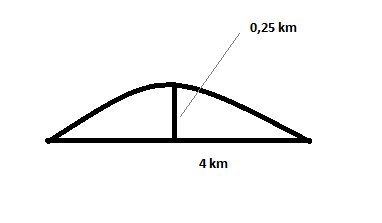 Vypočet objemu – vytěžené ložisko zemního plynu
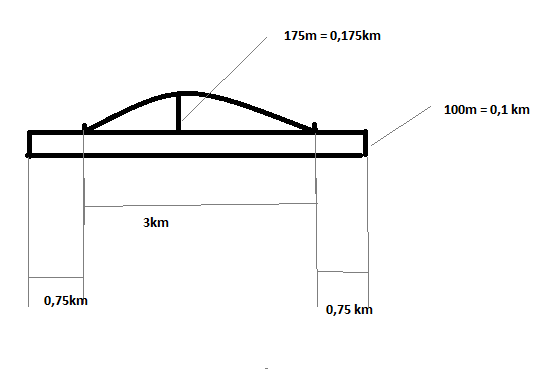 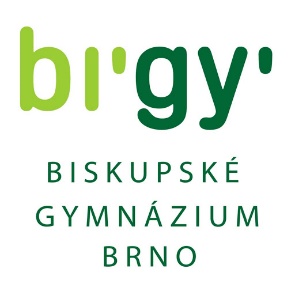 Sociální část
Ondřej Andrla a Luboš Bocian
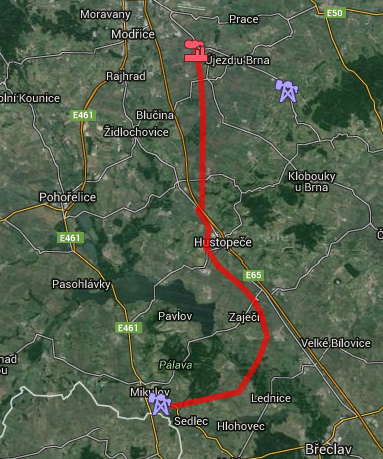 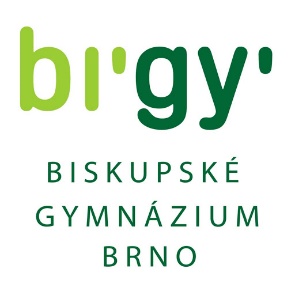 Varianta 1
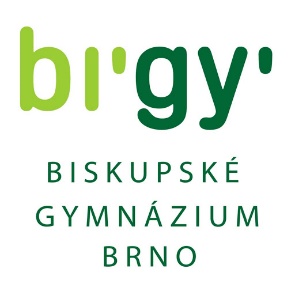 Varianta 2
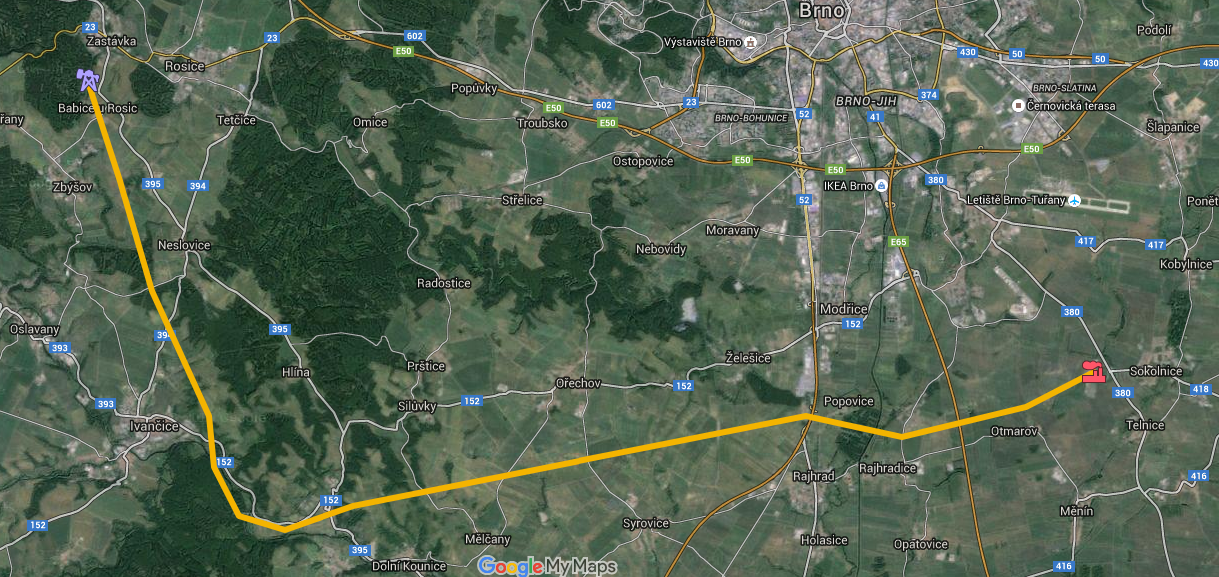 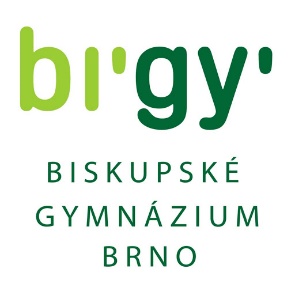 Varianta 3
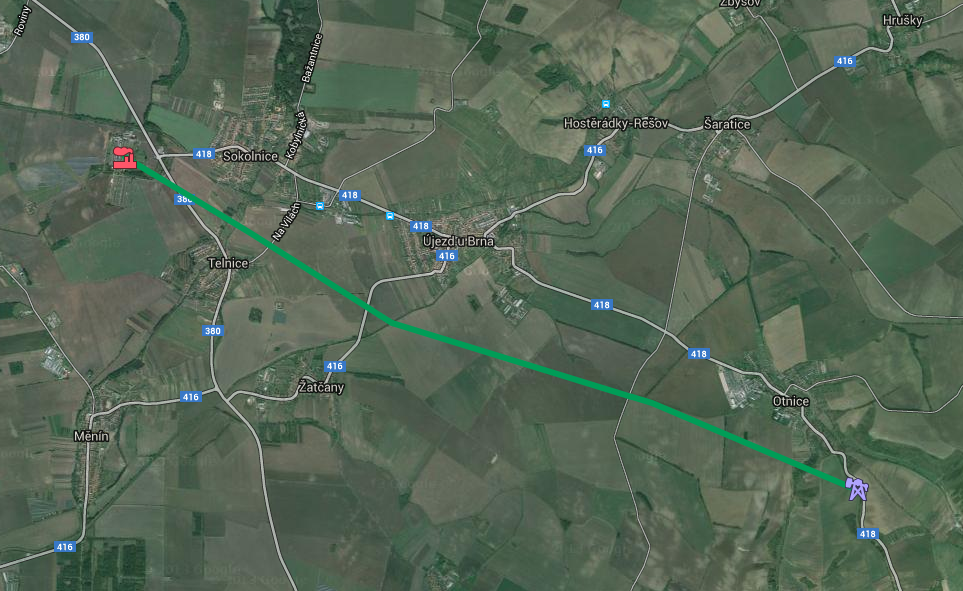 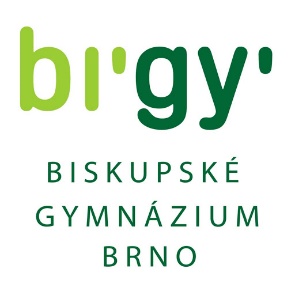 Jak přesvědčit místní komunity?
cíleno na starosty a zastupitele
podpora místní komunity příspěvky na rozvoj infrastruktury  a životního prostředí
minimalizace finanční kriminality
česká firma
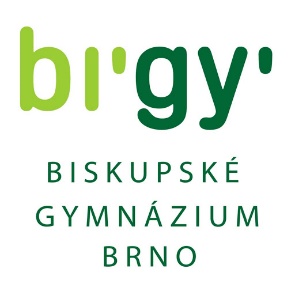 Ekonomická část
Jiří Gardoň
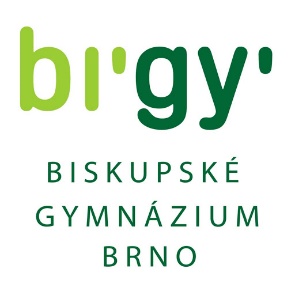 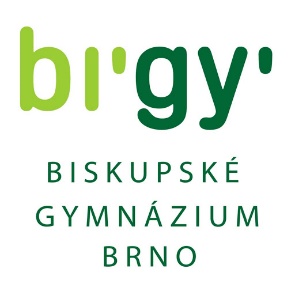 Net Present Value
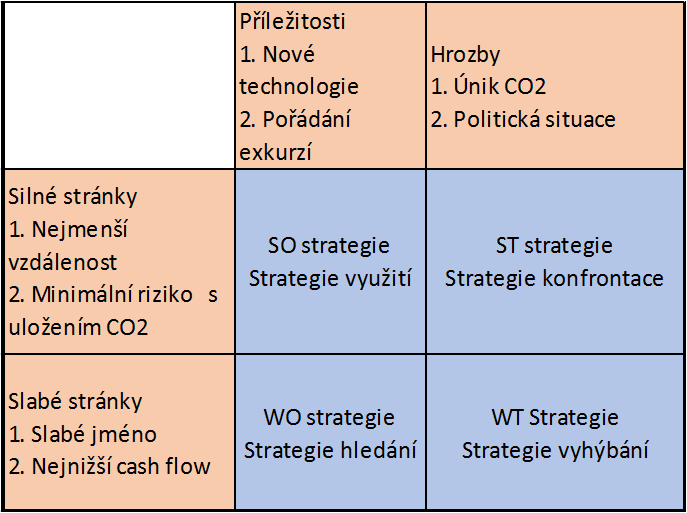 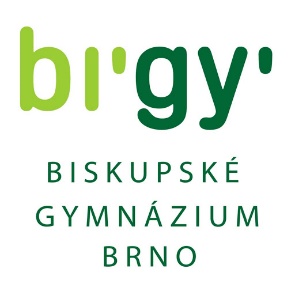 Děkujeme Vám za pozornost.